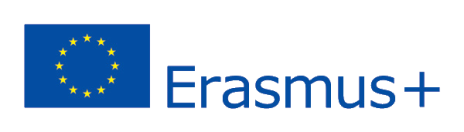 2018-3-HR01-KA205-060151
7. Ekonomika a ekonomická analýza agroturistického hospodárstva
Agroturistika
Rozvoj a plánovanie
úloha cestovného ruchu pre miestny hospodársky rozvoj (LED) má zásadný význam
prostriedok na podporu miestnej zamestnanosti a rozvojových príležitostí
miestne plánovacie iniciatívy, ktoré sú určené na budovanie lokalít ako stredísk spotreby a nie na účely výroby
vidiecka reštrukturalizácia v „prostredných turistických priestoroch“
katalyzátor revitalizácie problémových vidieckych agrárnych ekonomík
výhody:
ďalšie príjmy môžu pomôcť: udržať podniky, zachovať vidiecky životný štýl, zachovať poľnohospodársku pôdu
ekologické vybavenie,
rekreačné príležitosti,
manažment krajiny,
biodiverzita a zachovanie kultúry
Faktory určujúce cenu
cenové ciele každého podniku
Manažment spoločnosti
Najlepšie postupy riadenia pre podnikanie v oblasti agroturistiky zahŕňajú: 
poskytnutie autentického zážitku z farmy alebo ranča,
poskytovanie vzdelávacích skúseností, poskytovanie vynikajúcich služieb zákazníkom, 
zabezpečenie primeraných verejných zariadení, 
udržiavanie bezpečného a prístupného prostredia, 
vytváranie dobrých spoločenských vzťahov a 
plánovanie svojej finančnej budúcnosti
Posudzovanie potenciálu
Ak máte zmysel pre záujmy návštevníkov, trendy na trhu a škálu možných aktivít, ďalším krokom je posúdenie, ako agroturistika zodpovedá vašim schopnostiam a záujmom, vášmu majetku a trhu. 
SEBAHODNOTENIE
Je agroturistika vhodná pre vás a vašu rodinu? 
Je vaša nehnuteľnosť vhodná na agroturistiku? 
Máš čas? 
Existuje pre váš nápad zákaznícka základňa? 
Aké spojenia sú dôležité pre váš úspech?
Potenciál vs hodnota
Ako definujete hodnotu? Môžete to zmerať? Aká je v skutočnosti hodnota vašich produktov a služieb pre zákazníkov?
Hodnotové modely pre zákazníka - dátové vyjadrenia hodnoty, v peňažnom vyjadrení, toho, čo dodávateľ robí alebo by mohol urobiť pre svojich zákazníkov
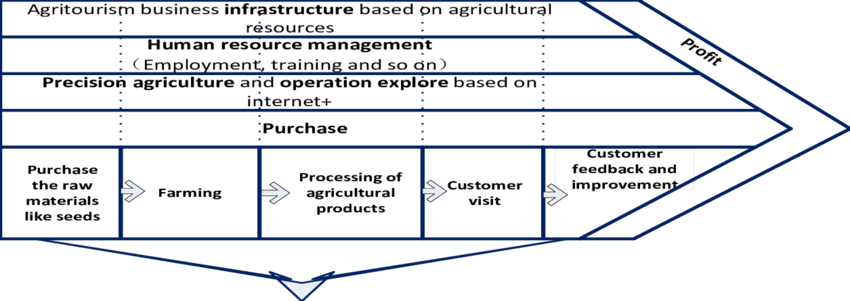 Zákazníci
Kto sú zákazníci agroturistiky?
Demografické údaje:
rozšírený vekový rozsah
majú zvyčajne vysokú ekonomickú a vzdelanostnú úroveň
vyhľadajte relax (odrezaný od každodenného života v meste)
Aktivity:
Najobľúbenejšie sú farmárske aktivity založené na vzdelávacích a prírodných zážitkoch, po ktorých nasledujú potravinové a kulinárske aktivity
Propagačné kanály:
minulé skúsenosti a odporúčania, osobné vyhľadávanie na webe